Remote COMPUTING
WhyNHow
Nov 12, 2020
Sam Schoerning
help@nmr.mgh.harvard.eduMartinos Center, MGH
Objectives
Forwarding your office phone calls or using Jabber
Receiving text alerts for important emails
File availability & replication with DropBox
Opening Partners applications from home
Using VPN to circumvent the Partners firewall
Connecting to a Martinos Center Mac, PC, linux workstation from home(GoToMyPC, ssh, mosh, screen, VNC)
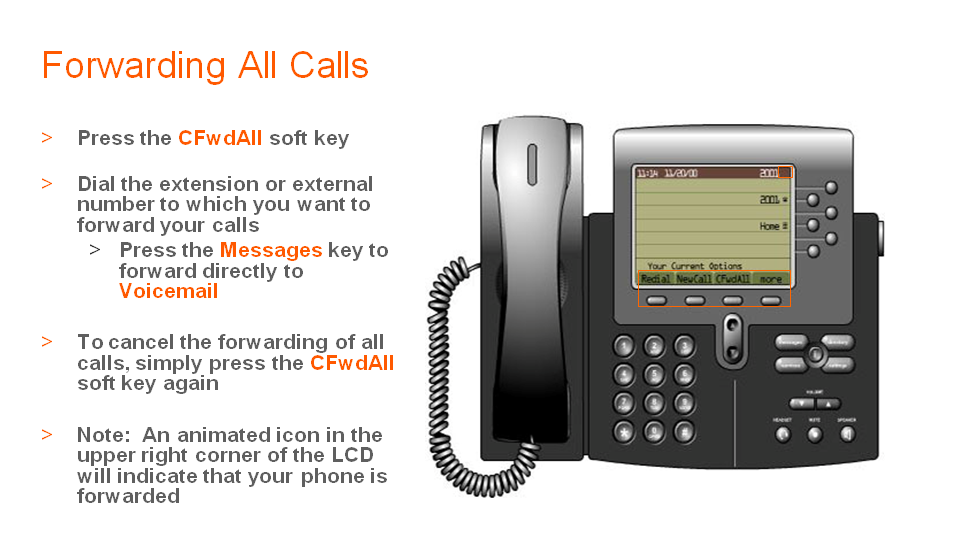 Not 100% stealth
Must be setup beforehand*
Must be turned off manually
Source: https://partnershealthcare.service-now.com/nav_to.do?uri=%2Fkb_view_customer.do%3Fsysparm_article%3DKB0014361
JABBER
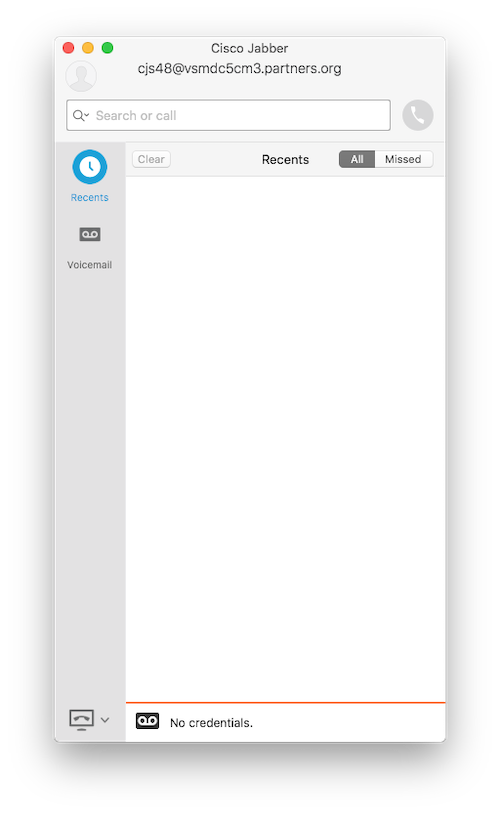 Make calls on your home computer/laptop/phone using your Partners telephone line.
You must have an existing extension.
You must request access from the MGB Help Desk.
Reference: https://rc.partners.org/kb/article/3818
TEXT MESSAGE ALERTS FOR EMAIL
https://www.cnet.com/how-to/auto-forward-important-email-to-your-phone-as-a-text-message/
Dropbox
Call 617-726-5085 to request a DropBox for Business account.  More info here:
https://rc.partners.org/kb/article/2285

Support issues for DropBox:
617-726-5085
https://workspace.partners.org
Partners Applications are available to users via Mac, Windows or Mobile device via the Partners Workspace at https://workspace.partners.org from either in-hospital, or remotely via VPN.

Citrix Receiver software must be installed on your computer or mobile device: http://receiver.citrix.com

You must have permissons to access applications on the Citrix platform.  Please contact your local Keygiver to gain access.
Ref: https://rc.partners.org/it-services/remote-access
The Partners Firewall
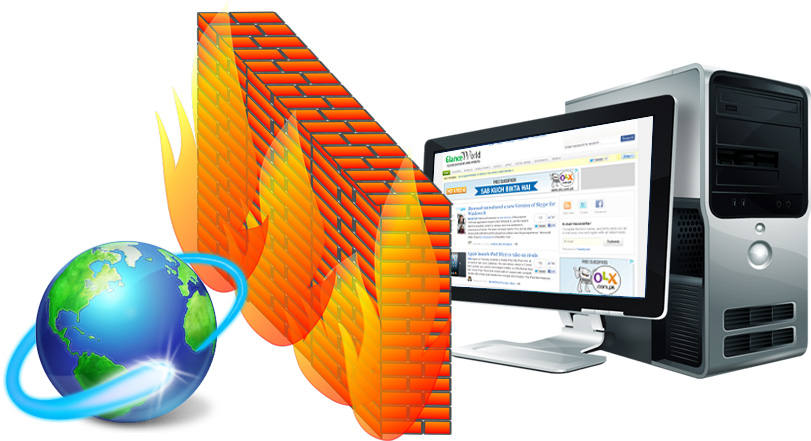 Image source: http://supersonicit.com.au/
VPN
Connect to VPN:
https://it.martinos.org/vpn/
Help with VPN issues:
617-726-5085
GoToMypc
For connecting to your Mac or Windows PC https://rc.partners.org/it-services/remote-access
ssh clients

Windows
https://the.earth.li/~sgtatham/putty/latest/x86/putty.exeMac
Applications > Utilities > Terminal
DEMO SSH TO WORKSTATION
DEMO RSYNC
DEMO SCREEN
Unix ’screen’ tutorial:
https://www.howtoforge.com/linux_screen
Remote virtual Graphics in Linux
https://it.martinos.org/
virtualgl
Email help@nmr.mgh.harvard.edu to have virtualgl installed on your linux computer
Run graphical programs as follows:
/usr/pubsw/bin/vglrun freeview
     /usr/pubsw/bin/vglrun matlab -nosoftwareopengl
Good luck!